Великая Отечественная война 22 июня 1941 г – 9 мая 1945 г.
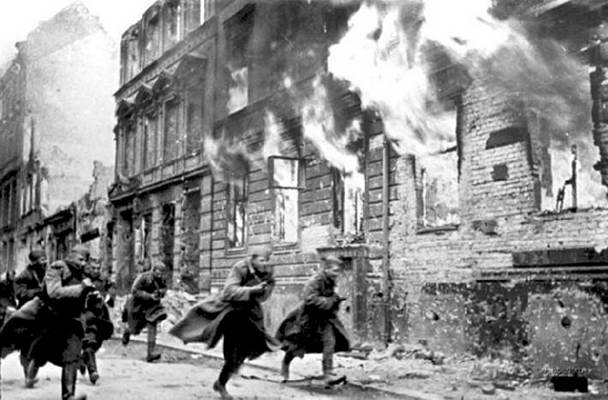 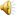 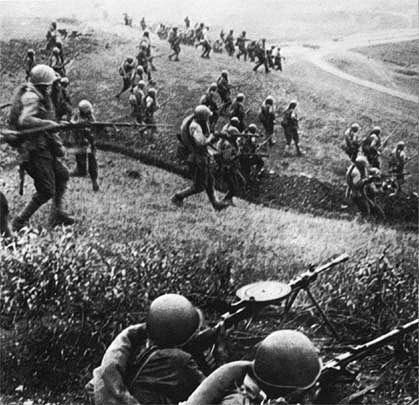 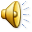 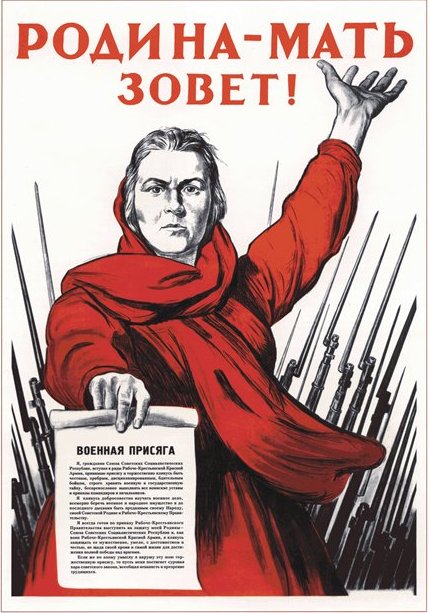 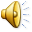 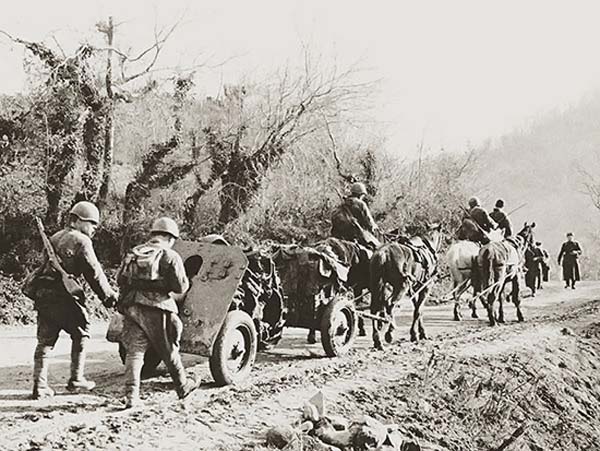 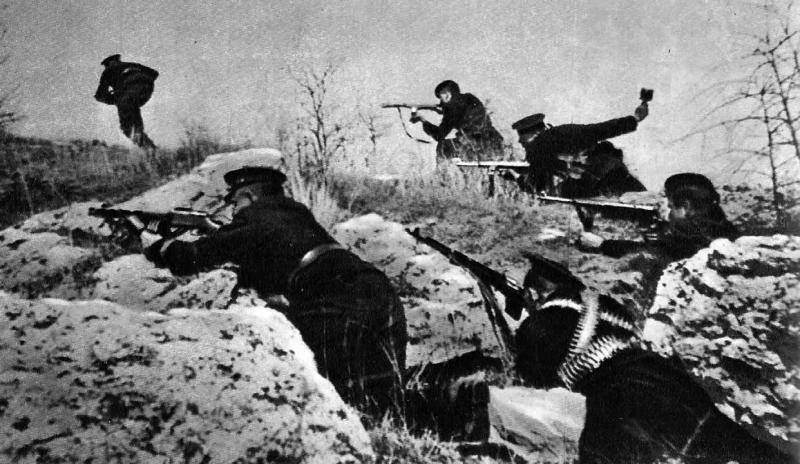 Погибло
27 000 000
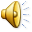 человек
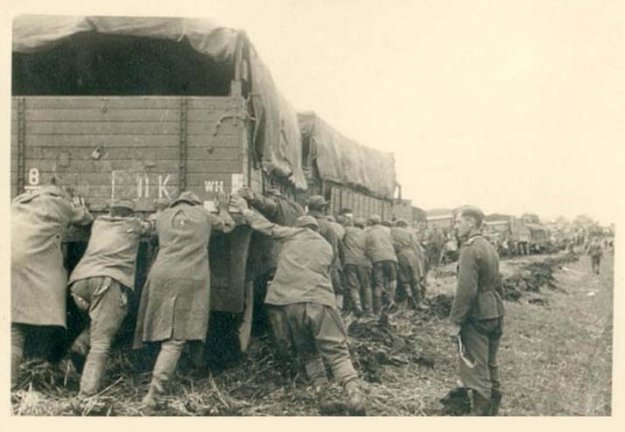 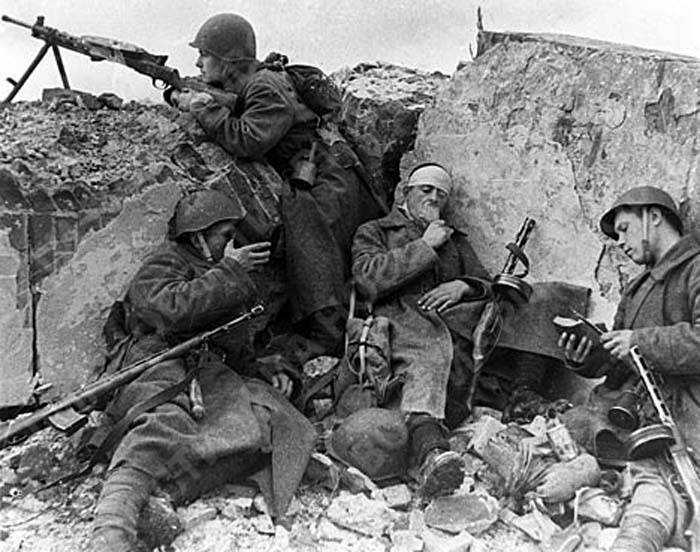 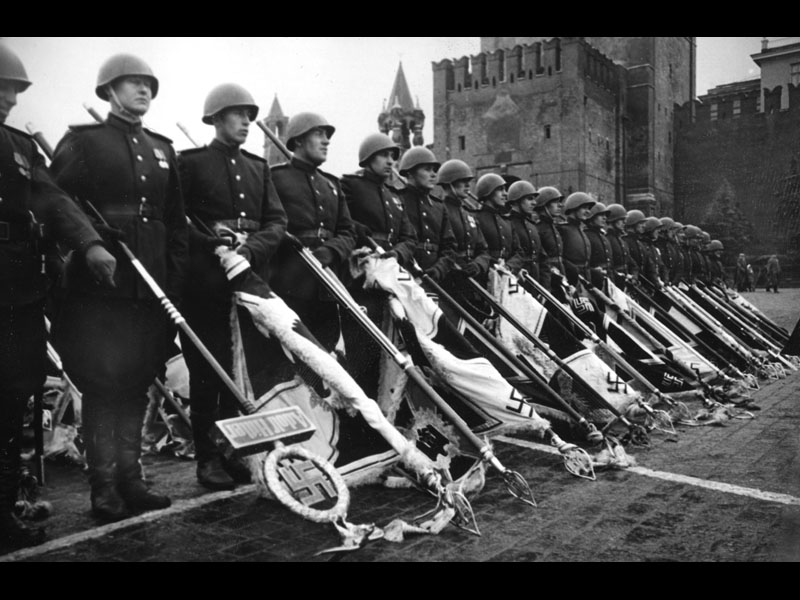 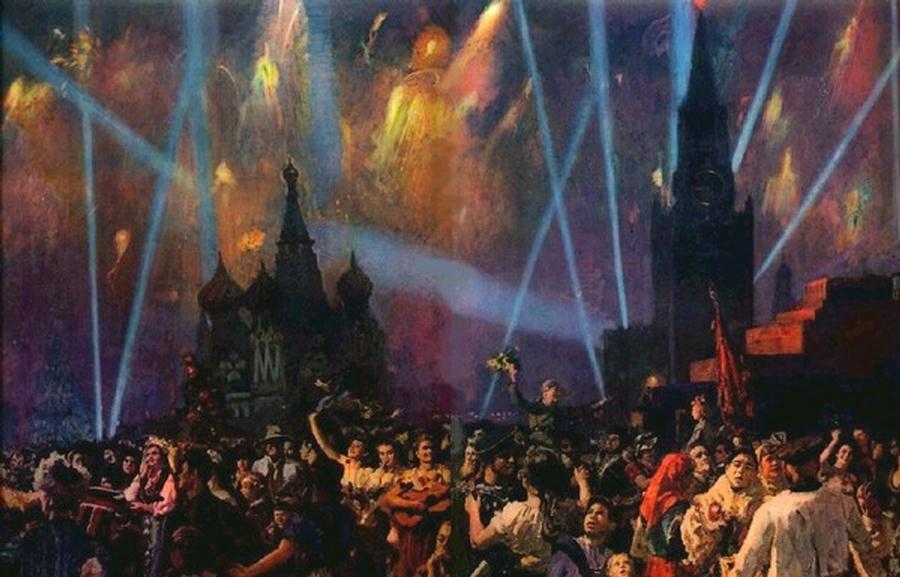 9 мая
1945 года
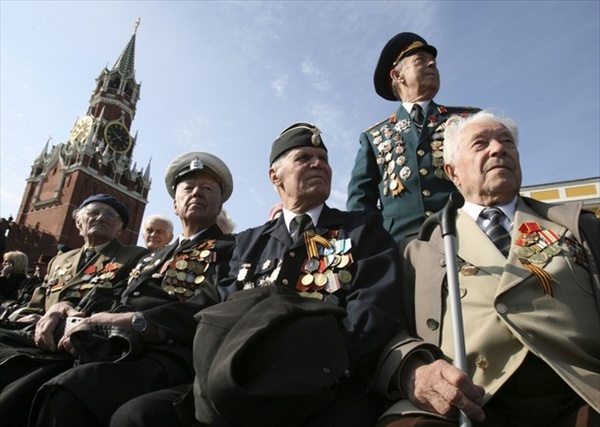 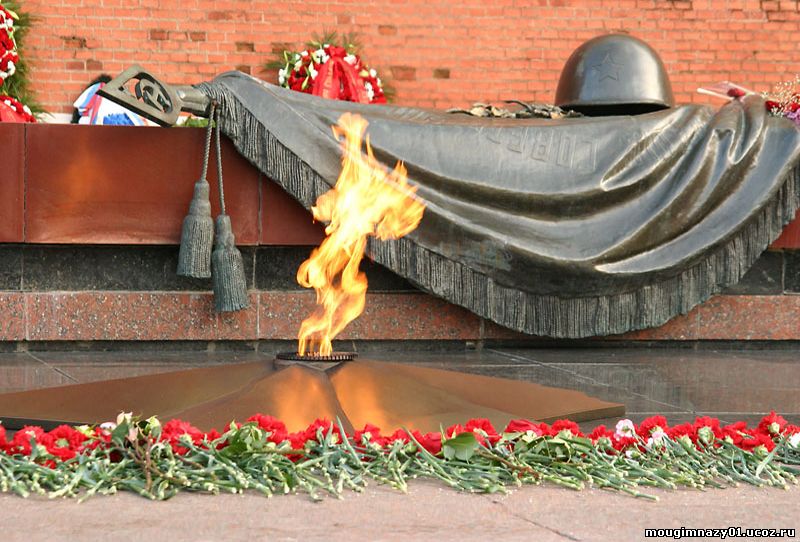 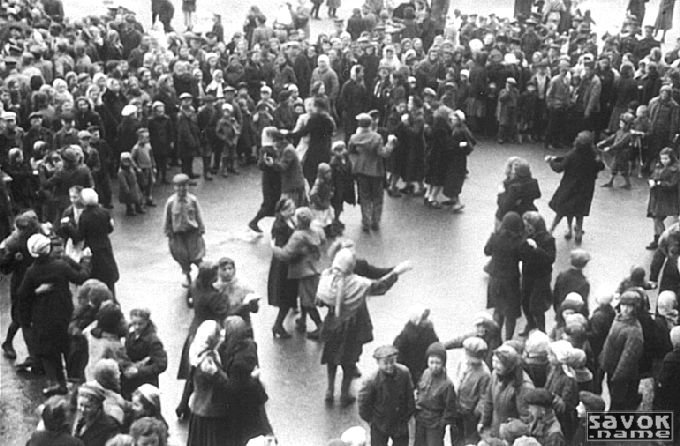 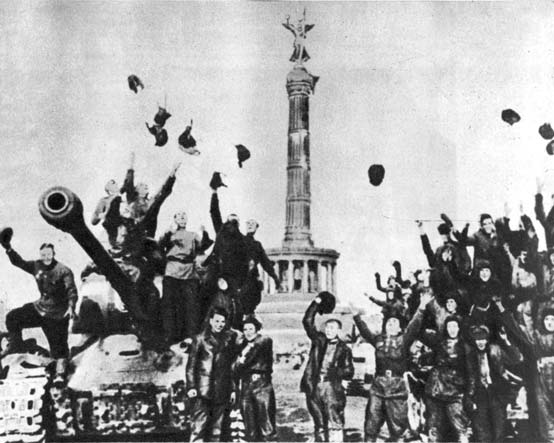 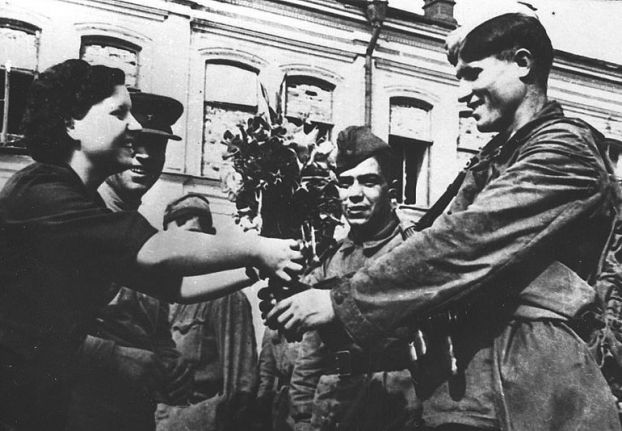 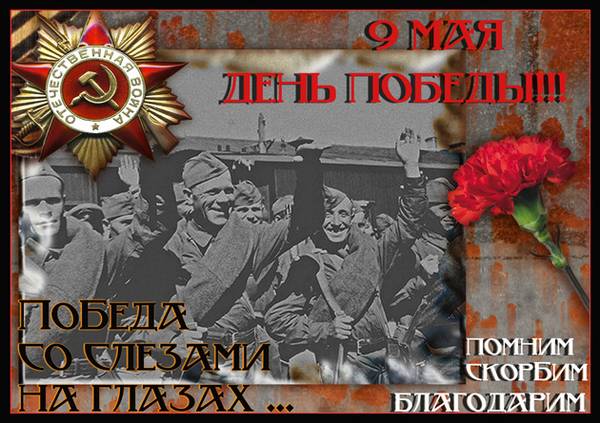 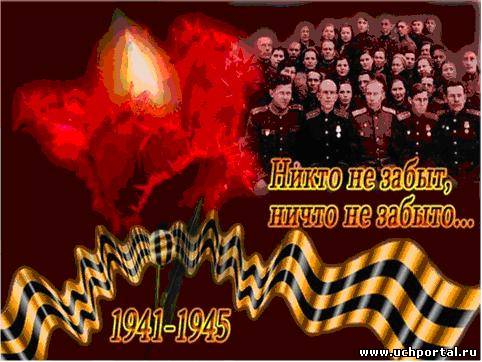